Министерство здравоохранения Донецкой Народной Республики
Донецкий Республиканский Центр Охраны Материнства и Детства

Организация психологической помощи в условиях 
   Донецкого Республиканского Центра Охраны Материнства и Детства




.
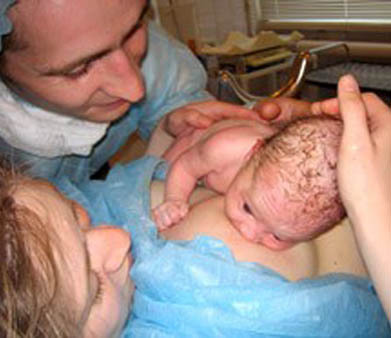 Чайка В.К. – Генеральный директор ДРЦОМД,  заведующий кафедрой акушерства, гинекологии, детской и подростковой гинекологии  ФИПО ГОО ВПО ДОННМУ им.М.Горького,  член-корр. НАМНУ,  д. мед.н.,профессор.
Таций В.Н. – Заведующая Кризисным центром перинатальной психологии и психотерапии, к.псх.н.
Донецкий Республиканский Центр Охраны Материнства и Детства является ведущим учреждением в Донецкой Народной Республике по оказанию высококвалифицированной специализированной помощи женщинам и новорожденным.
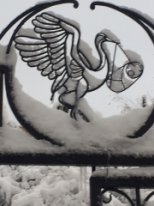 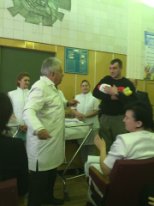 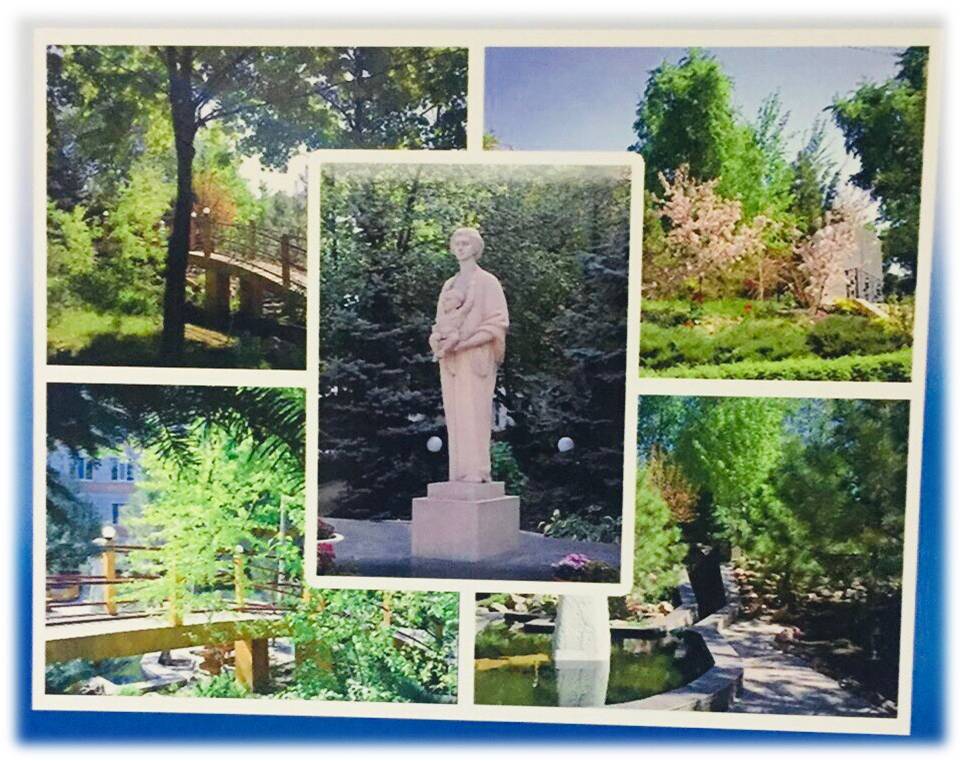 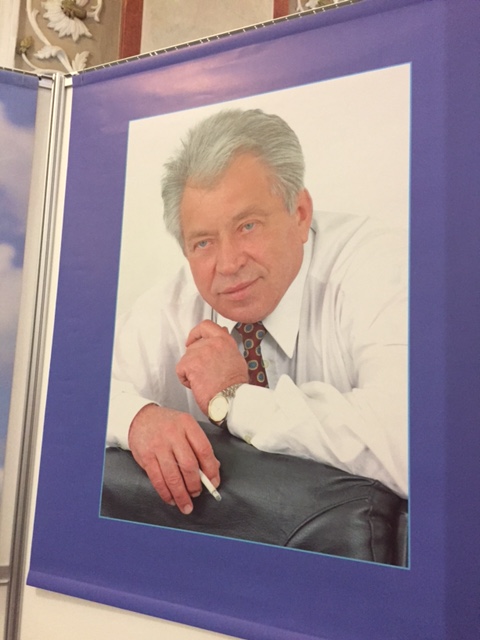 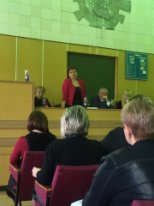 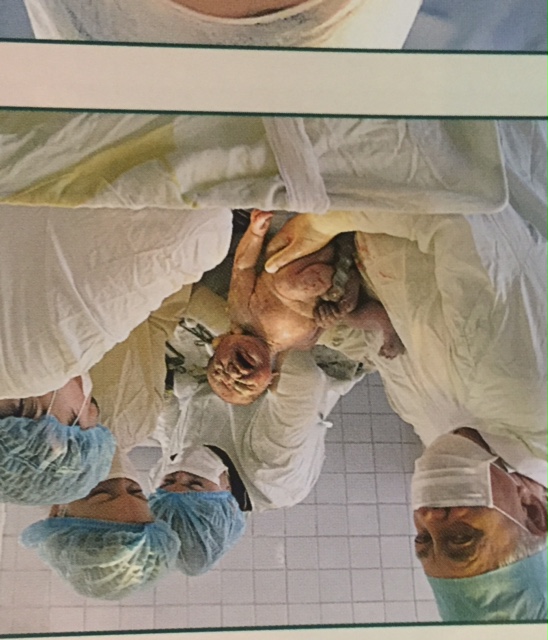 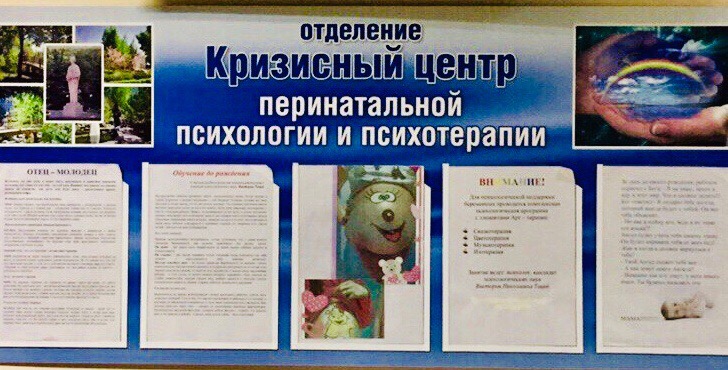 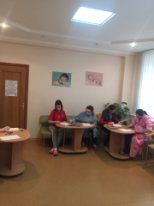 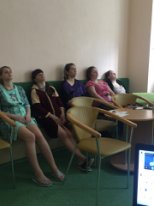 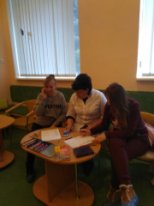 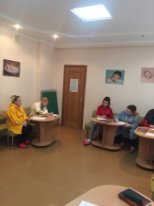 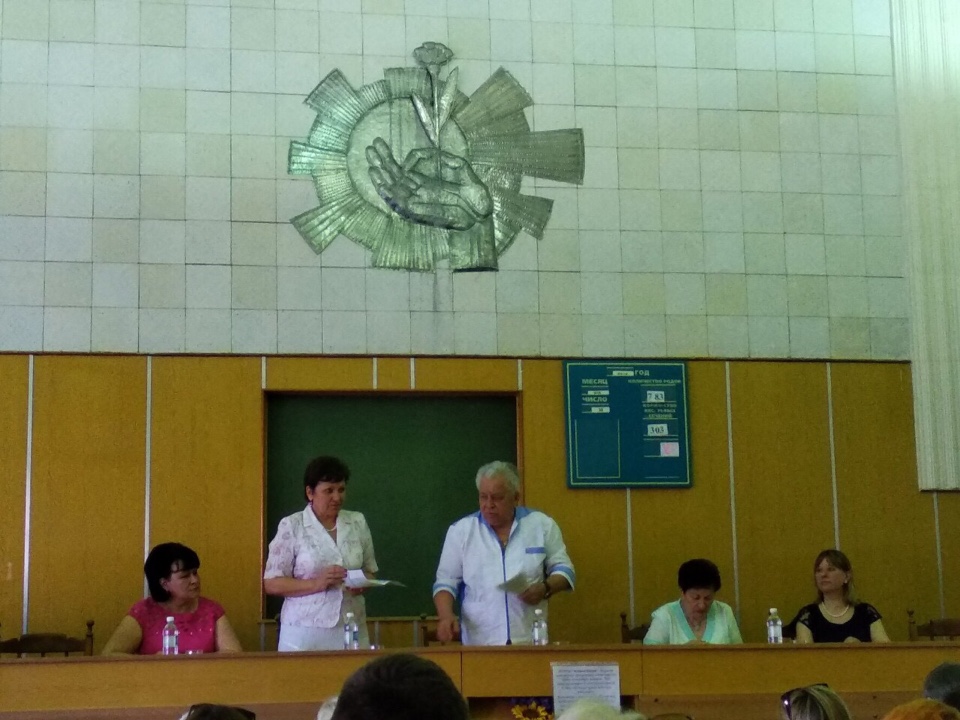 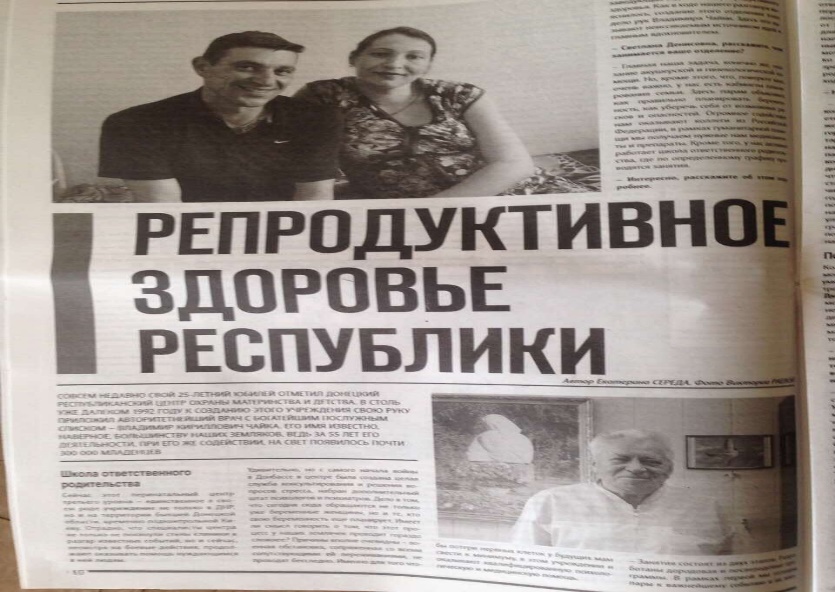 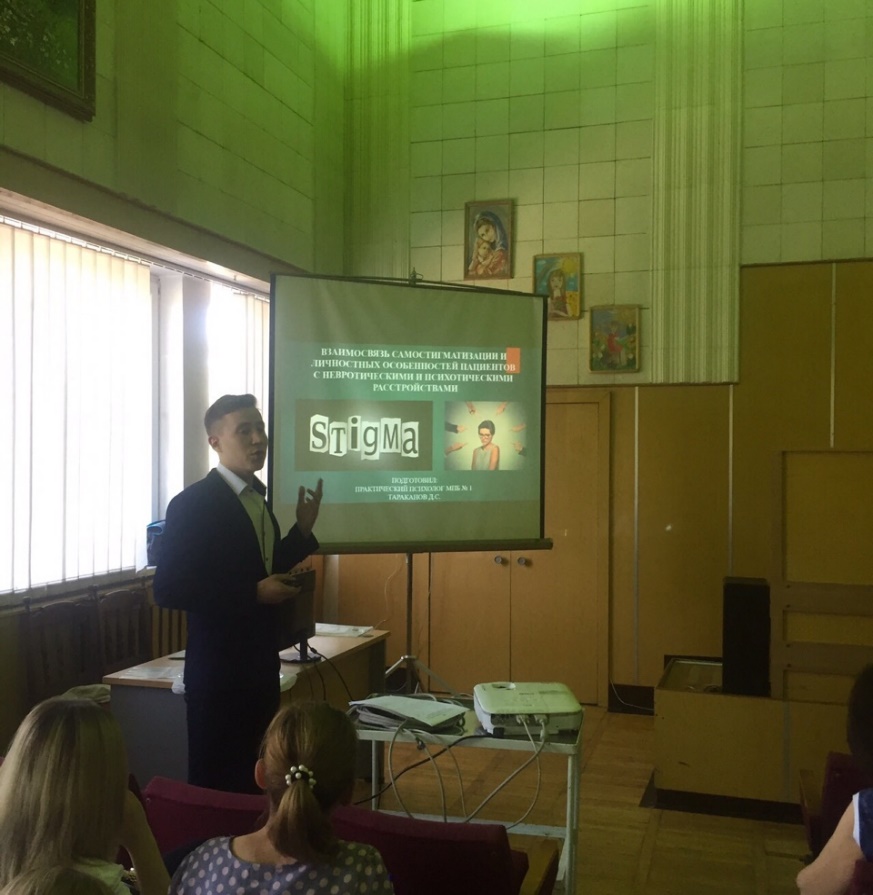 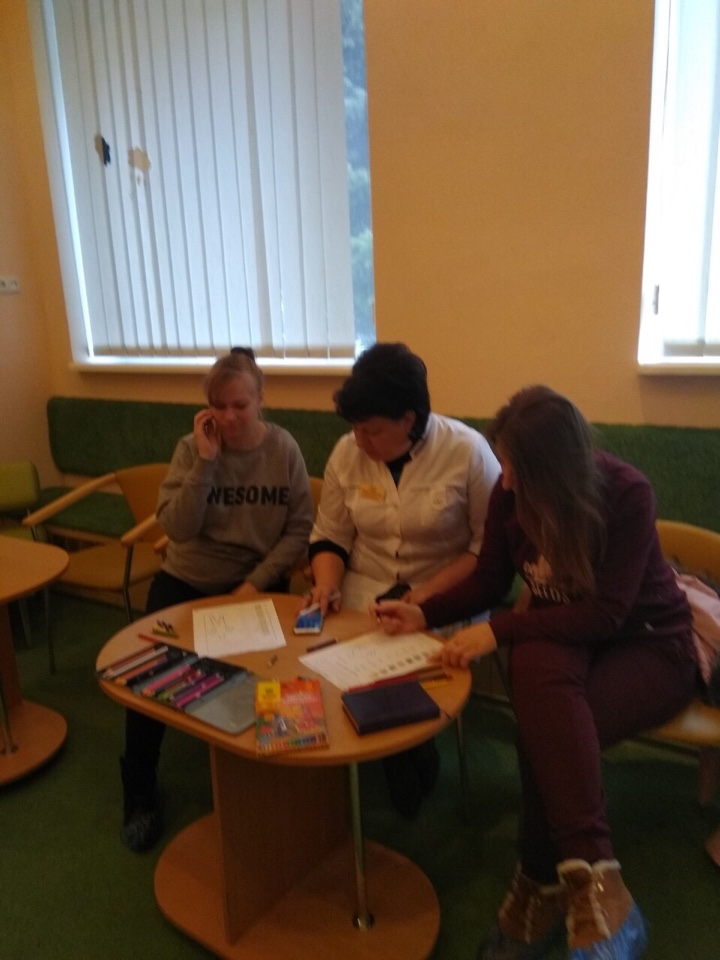 Цель работы отделения: Профилактика, восстановление и сохранение психологического и физического здоровья женщины на всех этапах ее жизни и ее будущего (настоящего) малыша.
Задачи:
Создание необходимых условий для предоставления и оказания психологической поддержки и помощи молодым семьям в период ожидания ребенка, их адаптация в новом статусе родителя;
Способствовать благоприятному течению беременности и рождению счастливого и здорового ребенка;
Коррекция эмоционального состояния;
Формирование оптимального типа психологического компонента гестационой доминанты;
Придание женщине уверенности в себе как будущей (настоящей) компетентной мамы;
 Основные направления деятельности Центра:
Обеспечение социально-психологической поддержки и помощи женщинам по обращаемости:
с психологическим бесплодием;
с эмоциональной неустойчивостью во время беременности;
с невынашиванием беременности;
с неготовностью к настоящей беременности;
с пере и антенатальными потерями и психологическим состоянием утраты;
с психологическим состоянием во время потери кормильца;
с эмоциональной лабильностью перед гинекологической операцией;
с психосоматическими реакциями;
с поствоенным синдромом, т. е. женщины, находящиеся на территории военных действий.
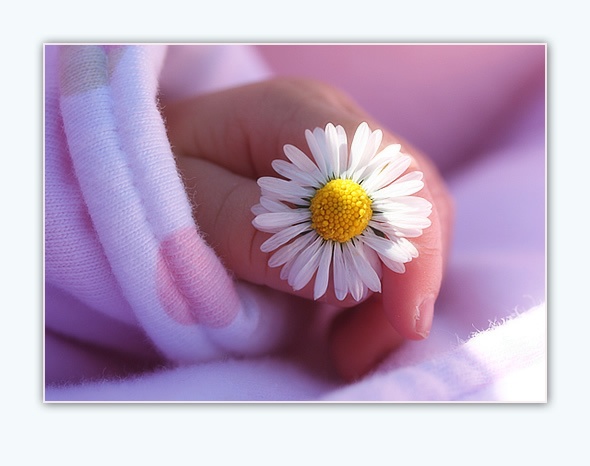 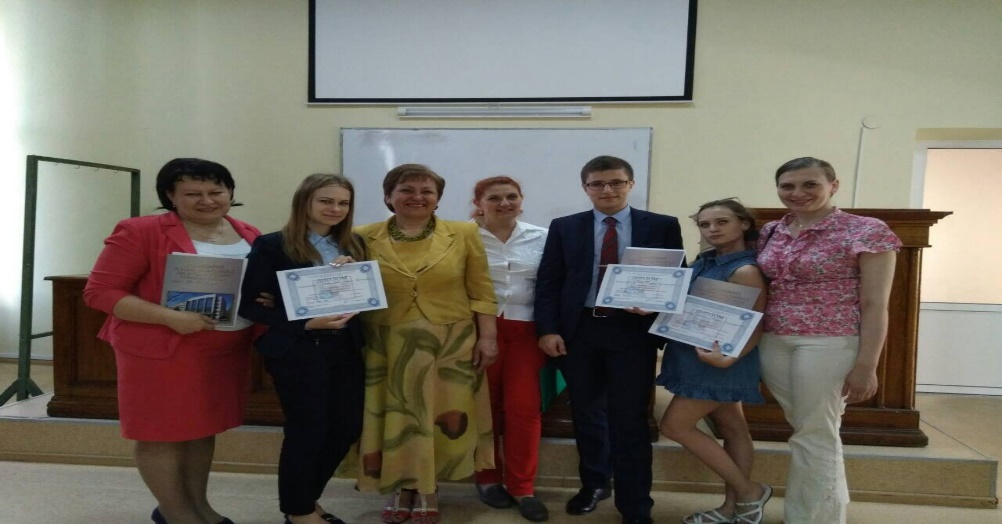 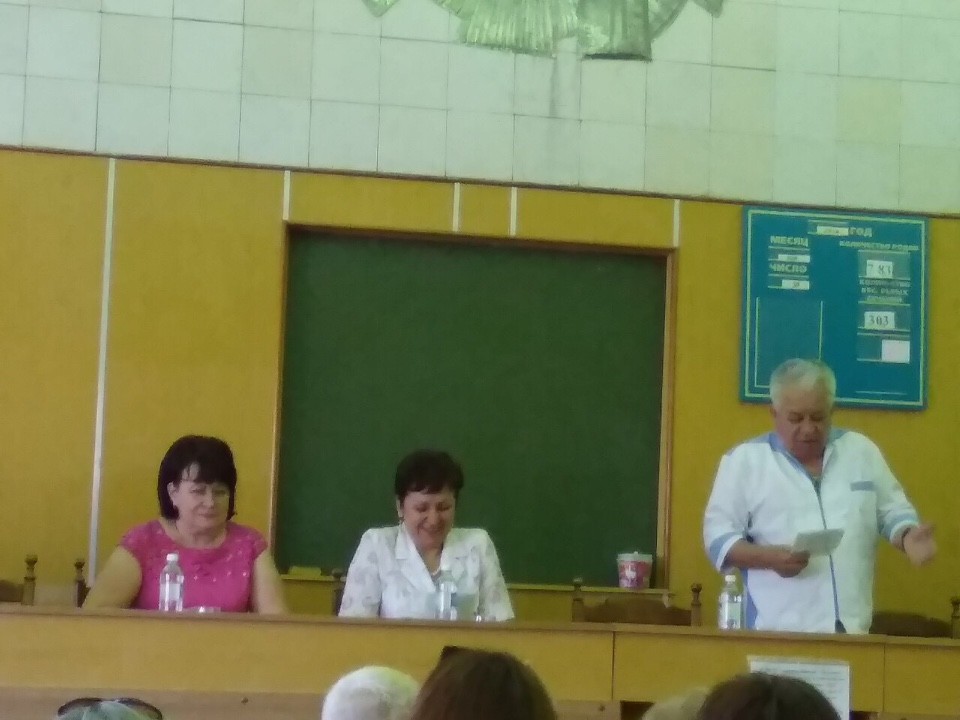 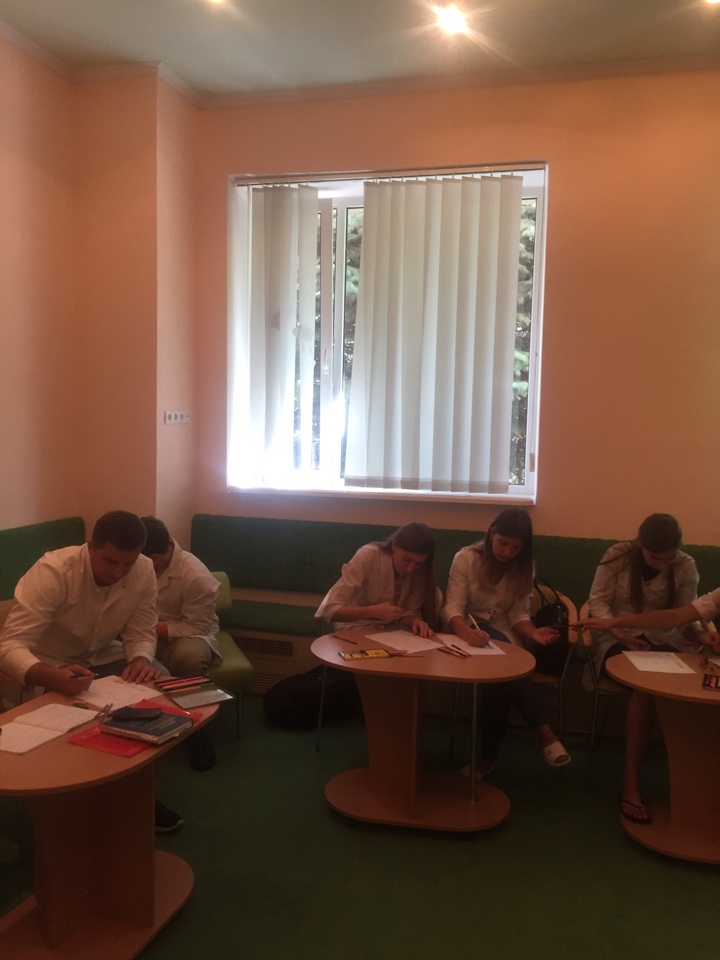 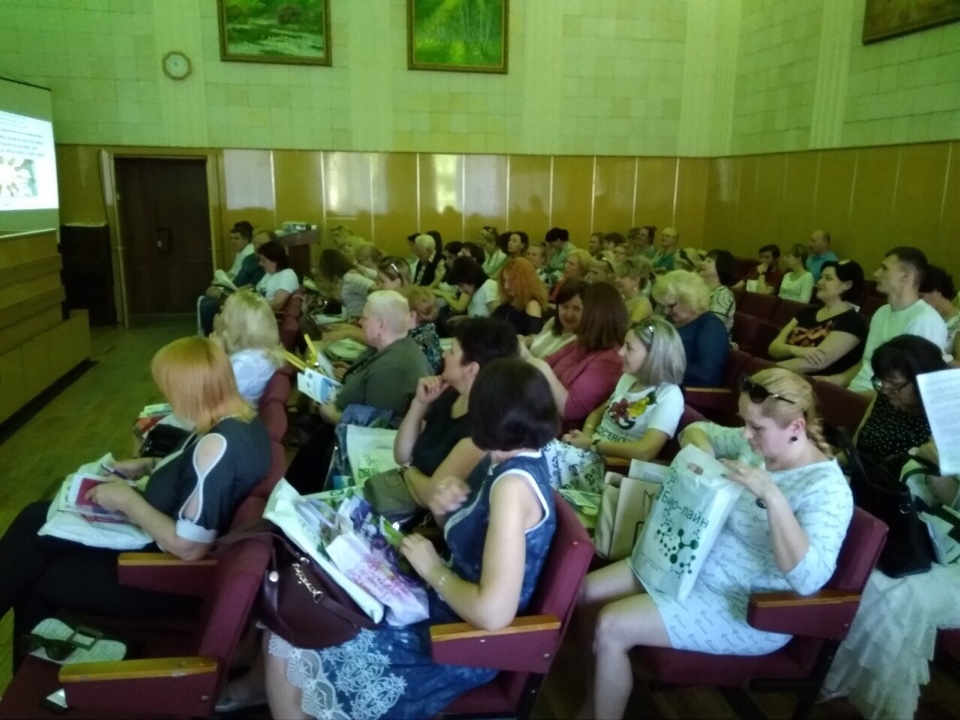 Всего обратилось за психологической помощью в учреждения здравоохранения ДНР за 2019 год  50306 человек .
    В отделение Кризисного центра перинатальной психологии и психотерапии за психологической помощью обратилось 2491 человек, что составило 5% от всех обращений за психологической помощью в учреждения здравоохранения в 2019 году.
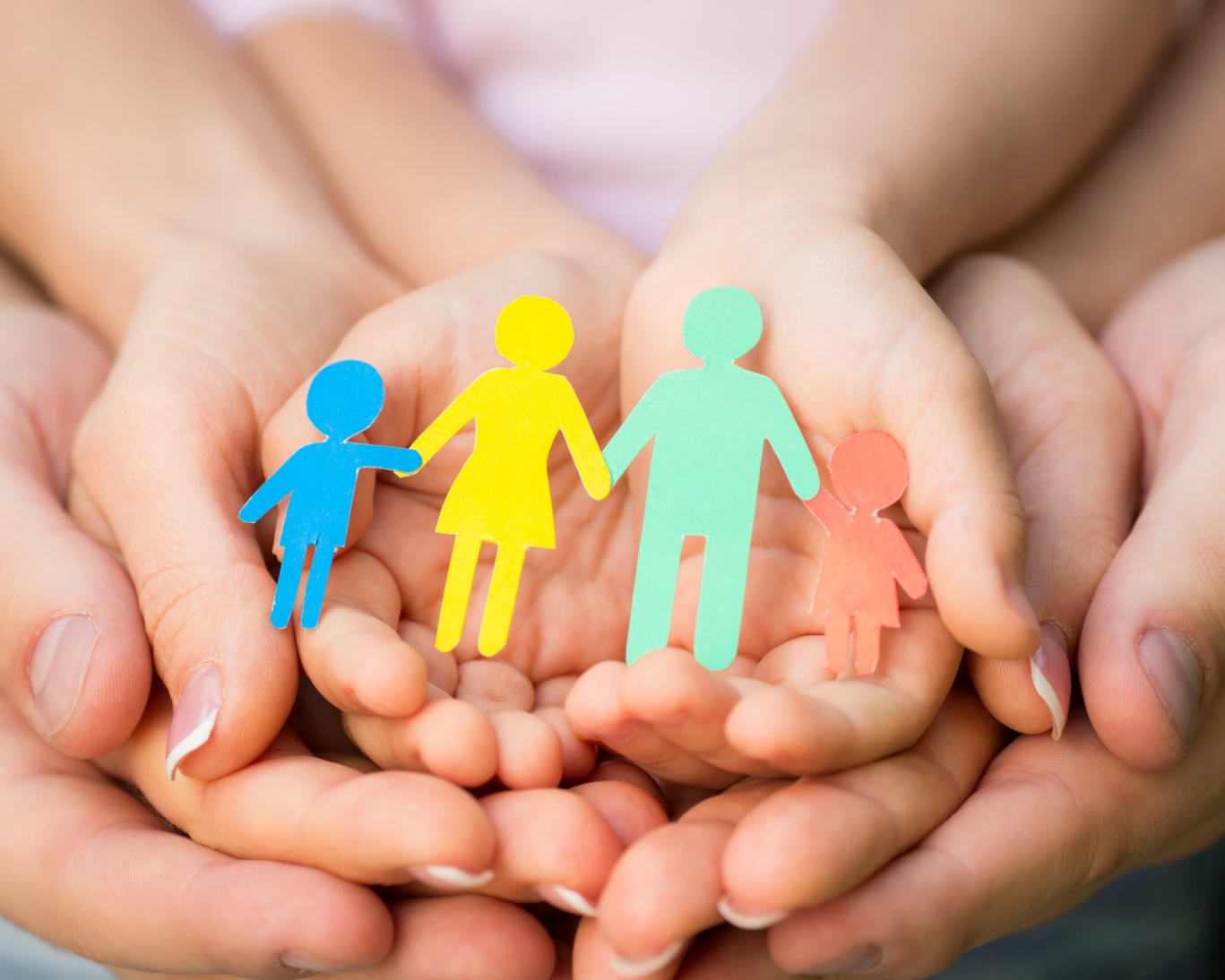 Комплексные психокоррекционные программы для беременных, родильниц, их семей.
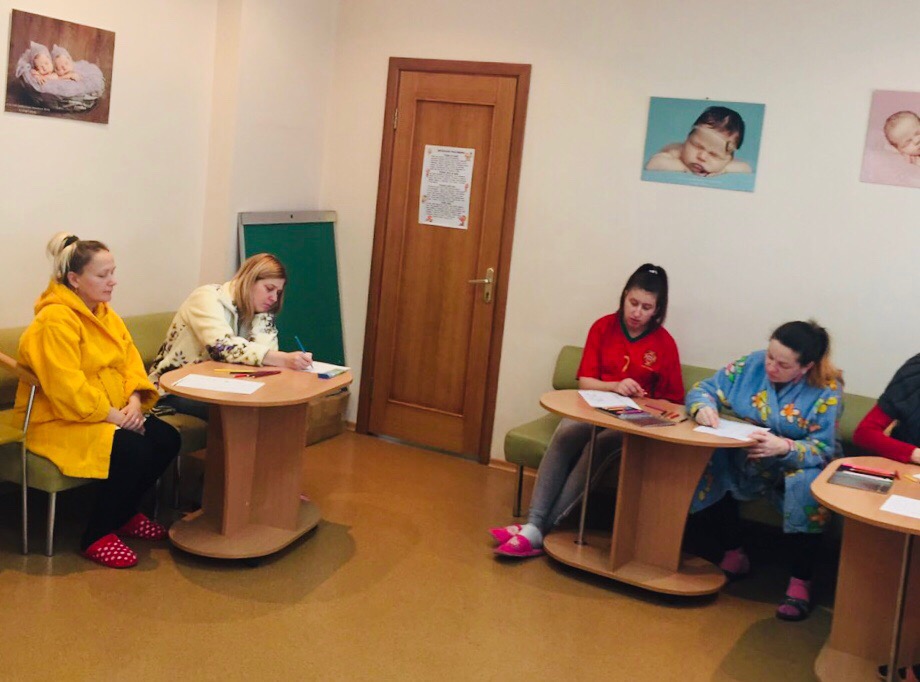 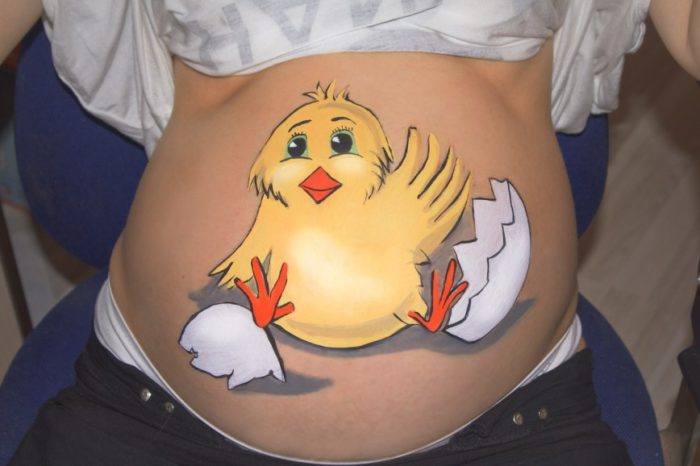 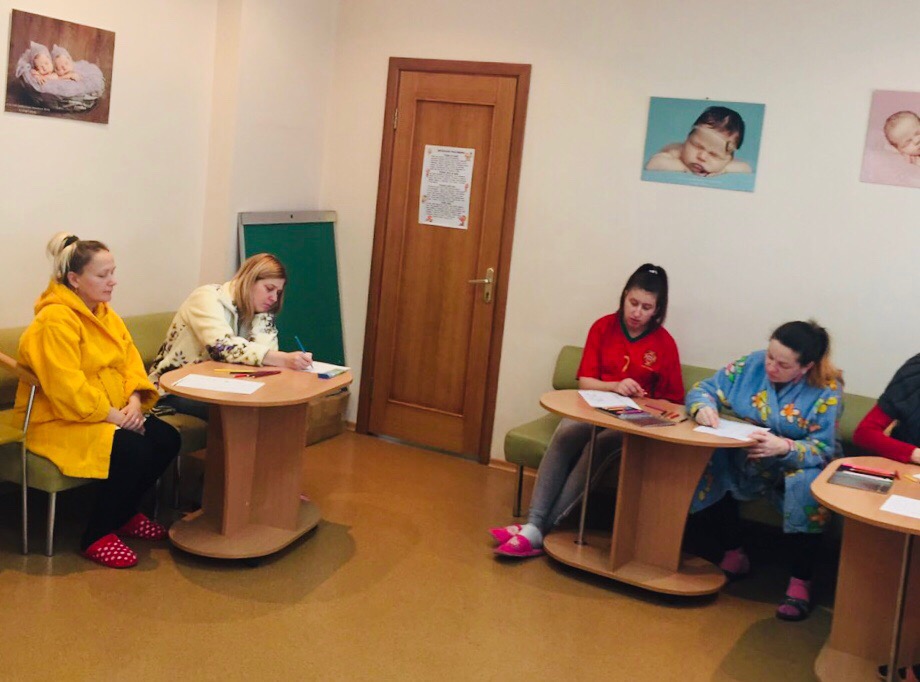 Особое место среди направлений оказания психологической помощи в перинатальном центре занимает поддержка в случае перинатальных потерь. В кабинете кризисных состояний по согласию проходят консультацию психолога пациентки с перинатальными потерями в анамнезе. Все пациентки этой категории проконсультированы и проходят  необходимую психологическую коррекцию и реабилитацию.
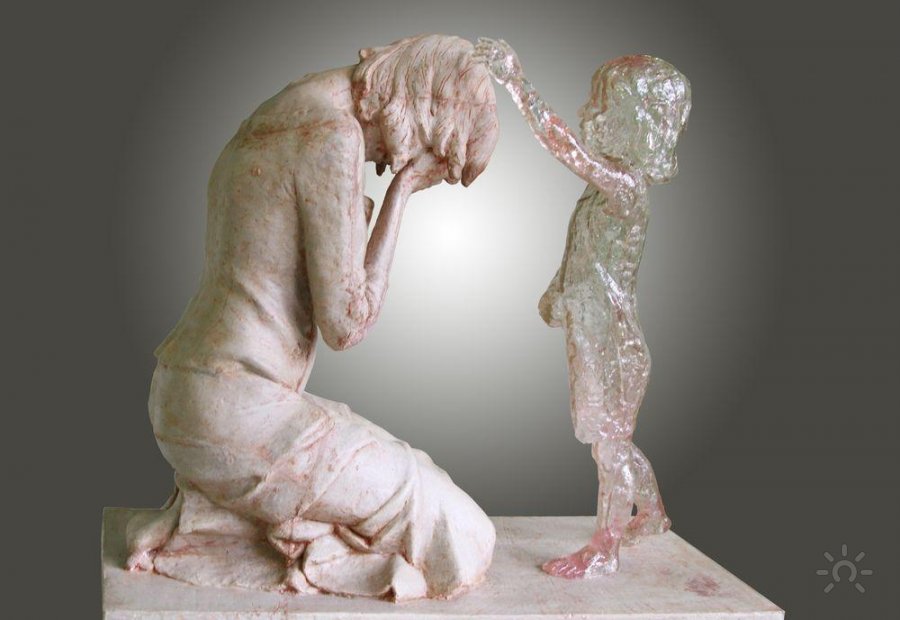 Оказание психологической помощи пациенткам перинатального центра имеет свои специфические особенности. Приемы психодиагностики и способы коррекционной работы должны учитывать ограниченность времени пребывания в стационаре. Наиболее эффективными являются экспресс-методы  диагностики и приемы краткосрочной психотерапии.
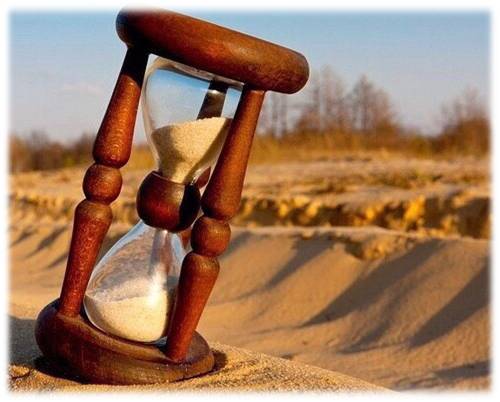 Из ОДЛББ на консультацию  психолога по поводу бесплодия направляются супружеские пары. В результате проводимого обследования и  коррекции психологического бесплодия за 2019 год - 7 женщин стали на учет по беременности в ДРЦОМД и 2 женщины на учете ж. к. г. Макеевки и у 3 женщин беременность  уже закончилась срочными нормальными родами сживдоношенными детьми.
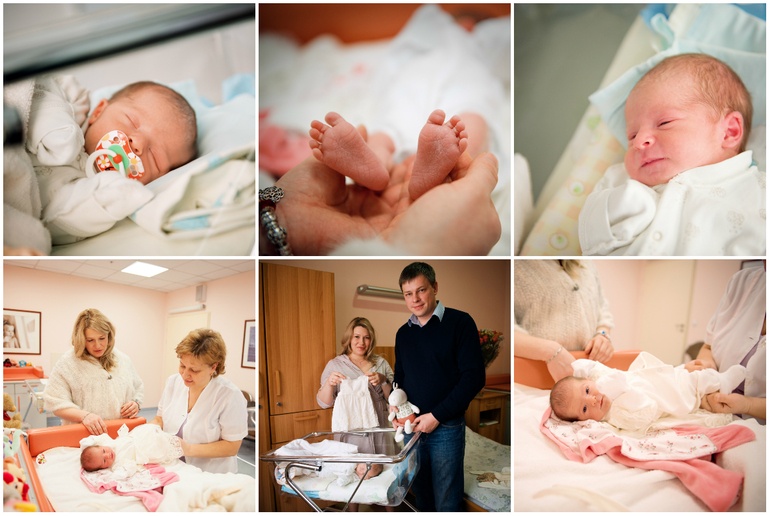 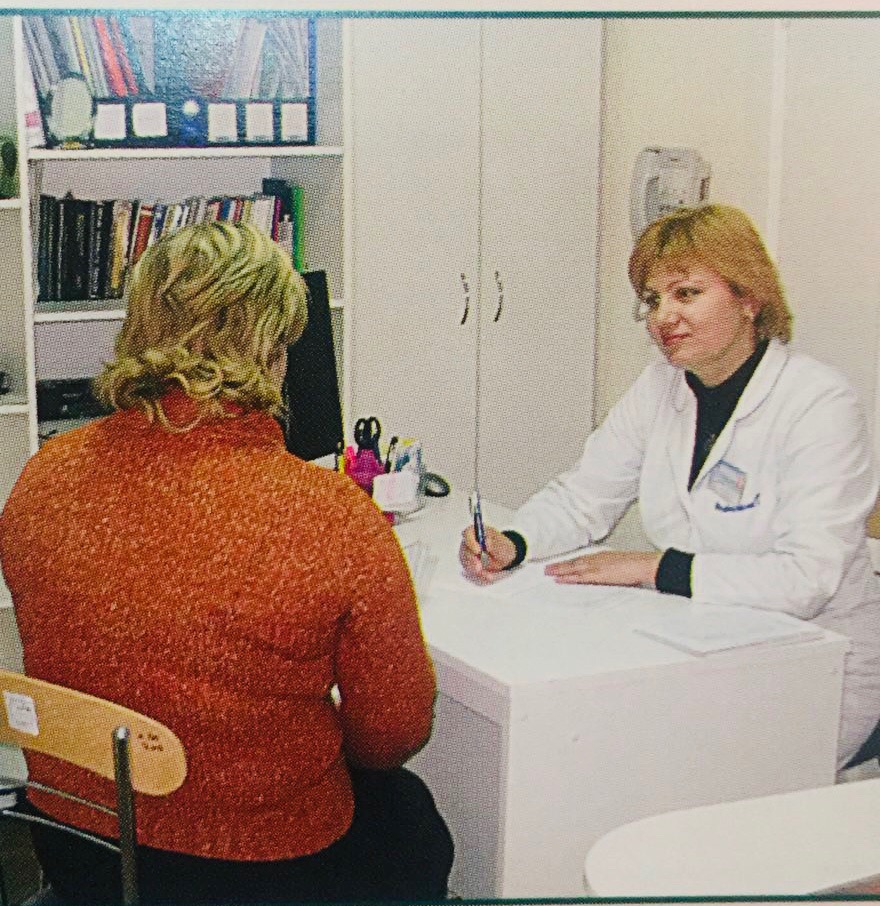 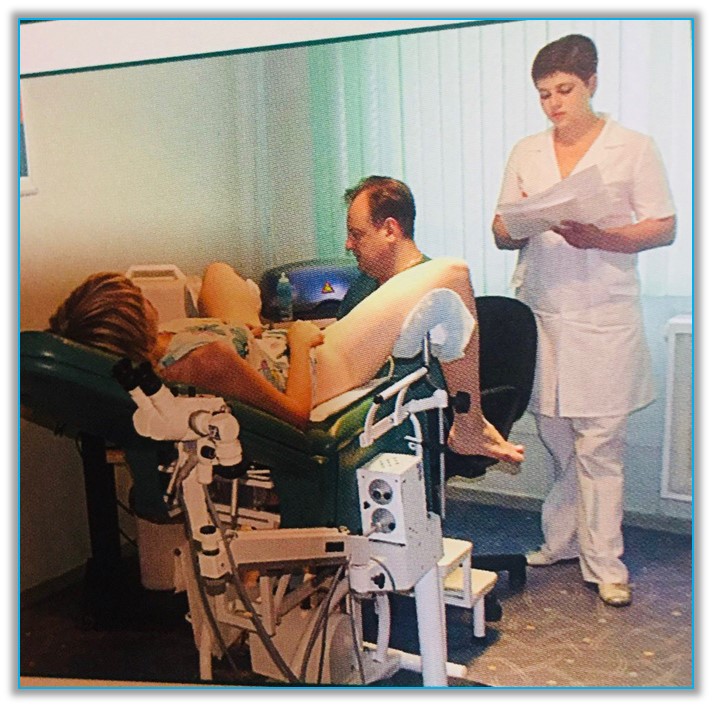 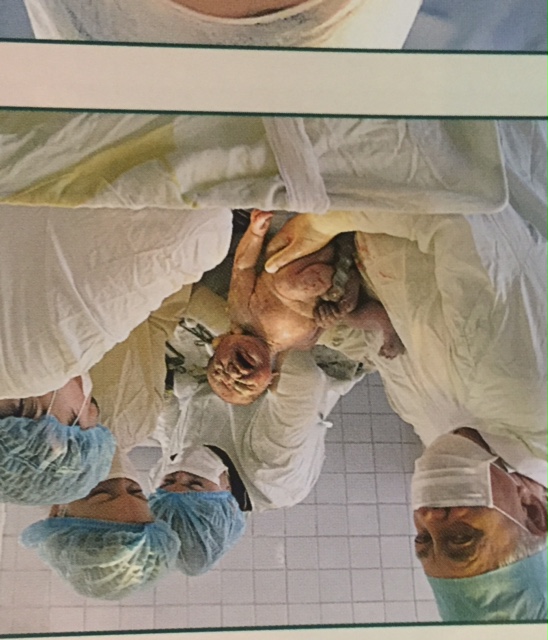 Акушеры-гинекологи делают очень важное дело, помогают появиться ребенку на свет, а психолог помогает стать ему счастливым, так как невозможно быть счастливым при несчастной маме.
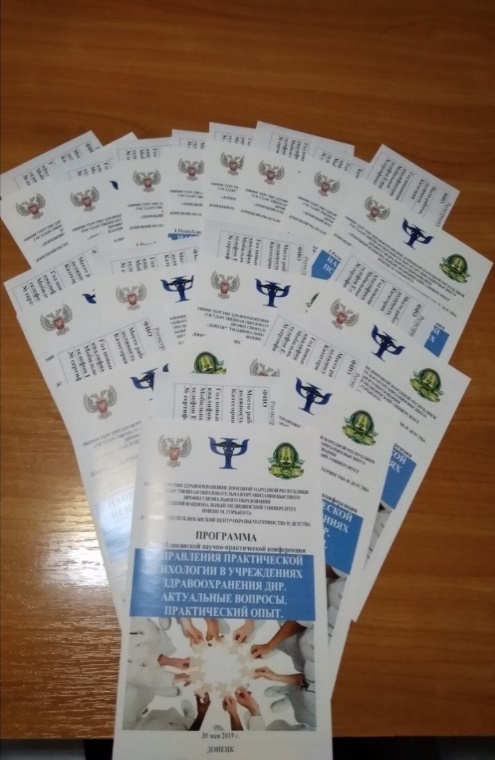 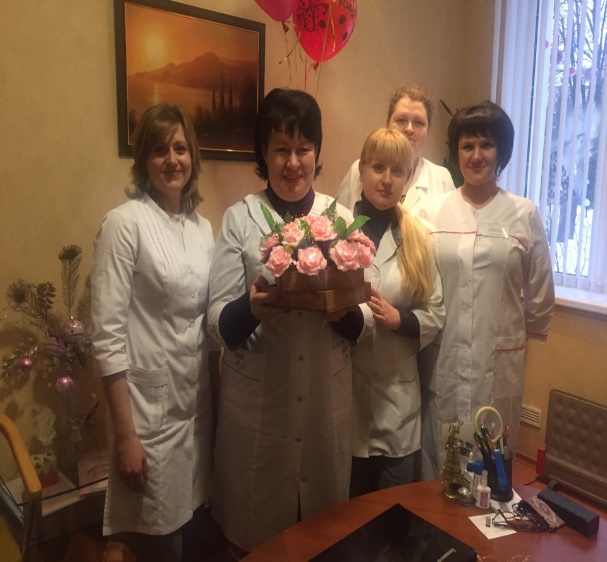 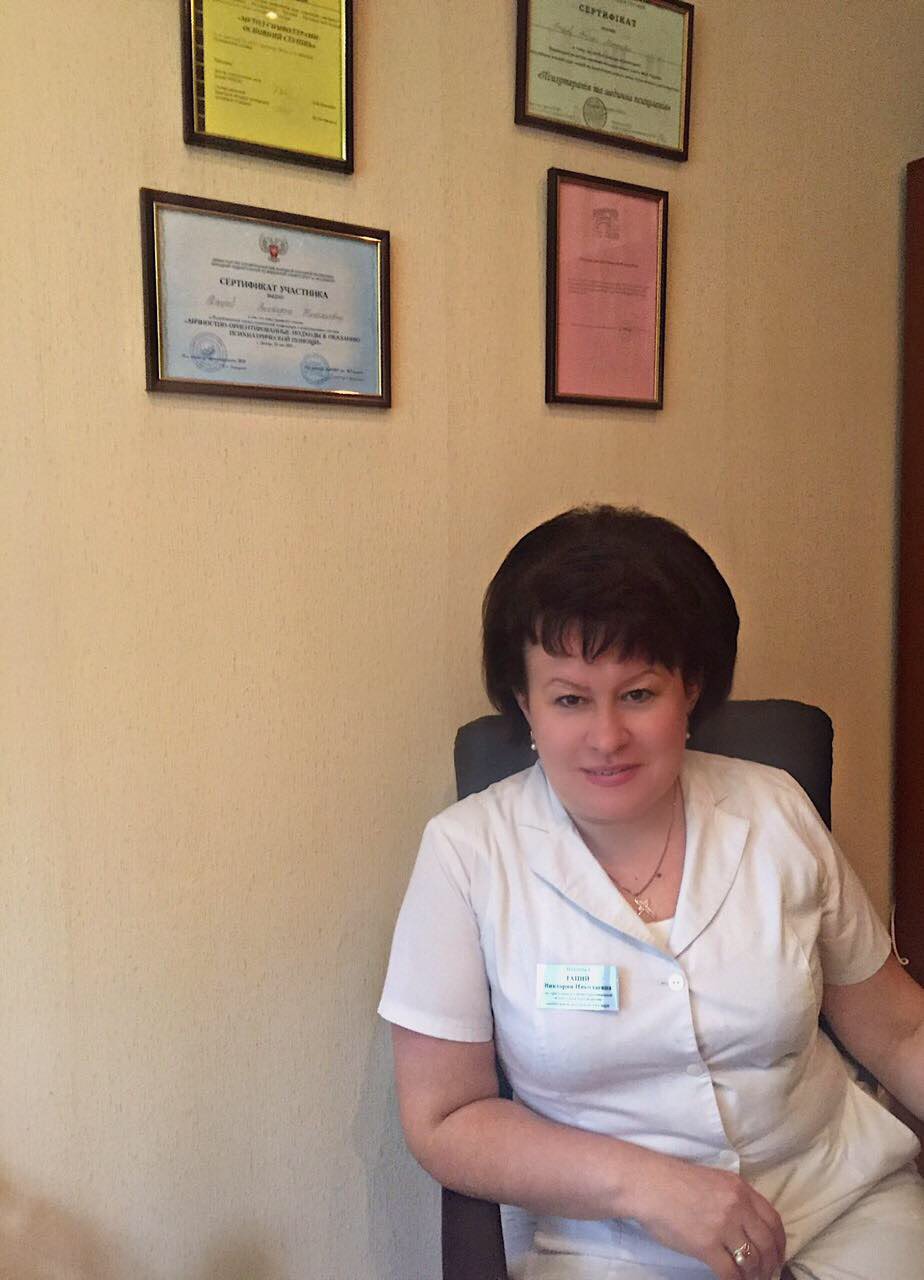 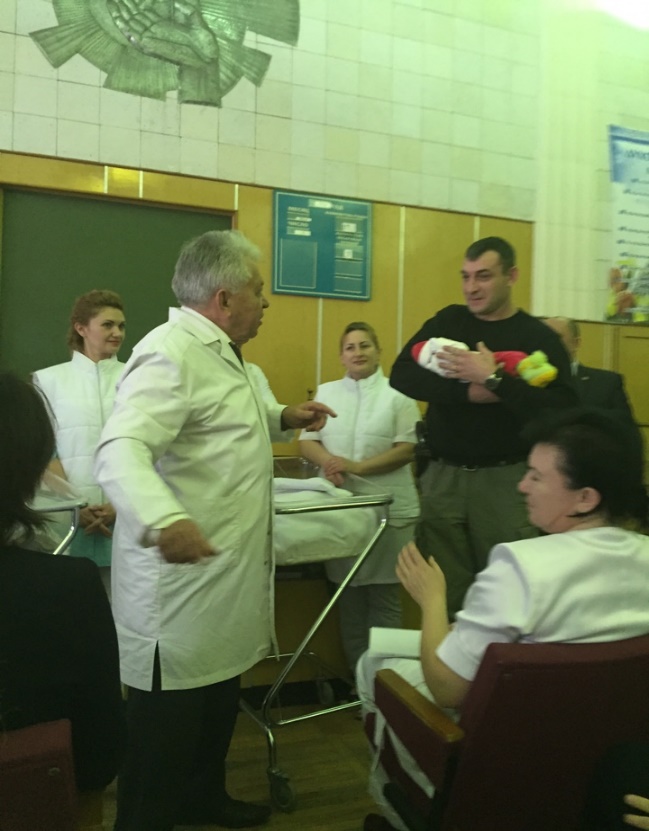 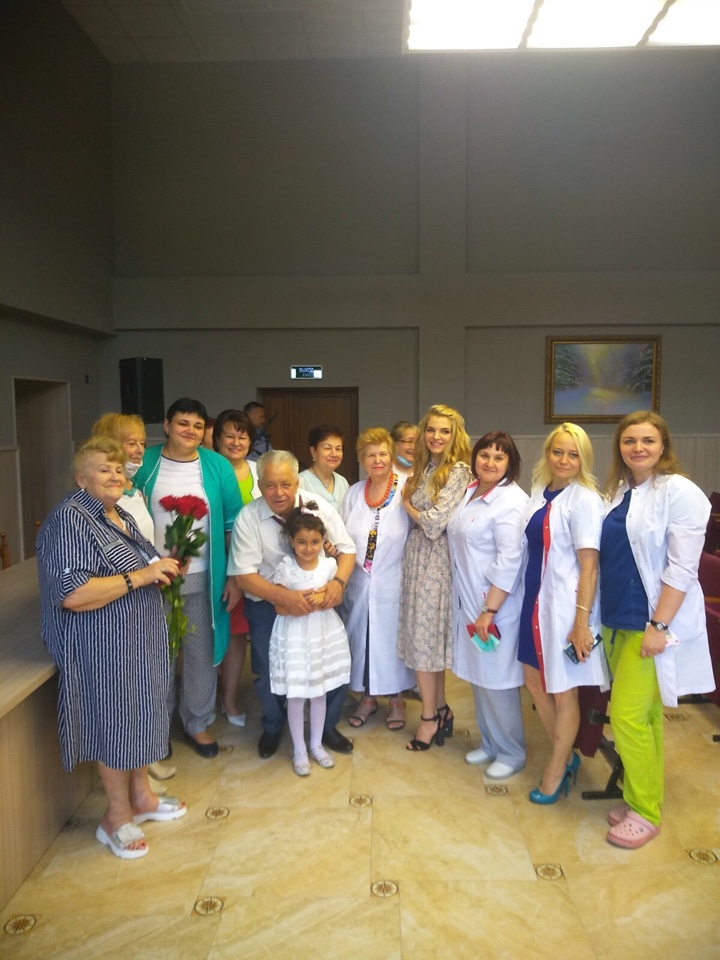 Психика человека устроена так, что физическая боль забывается, а эмоциональная составляющая это то, что остается и является визитной карточкой нашей клиники.
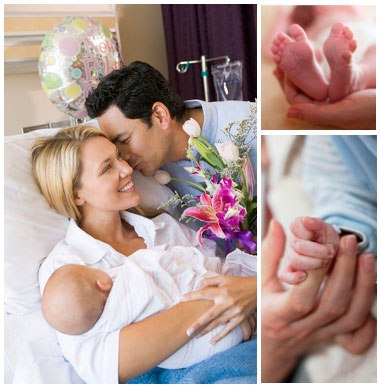 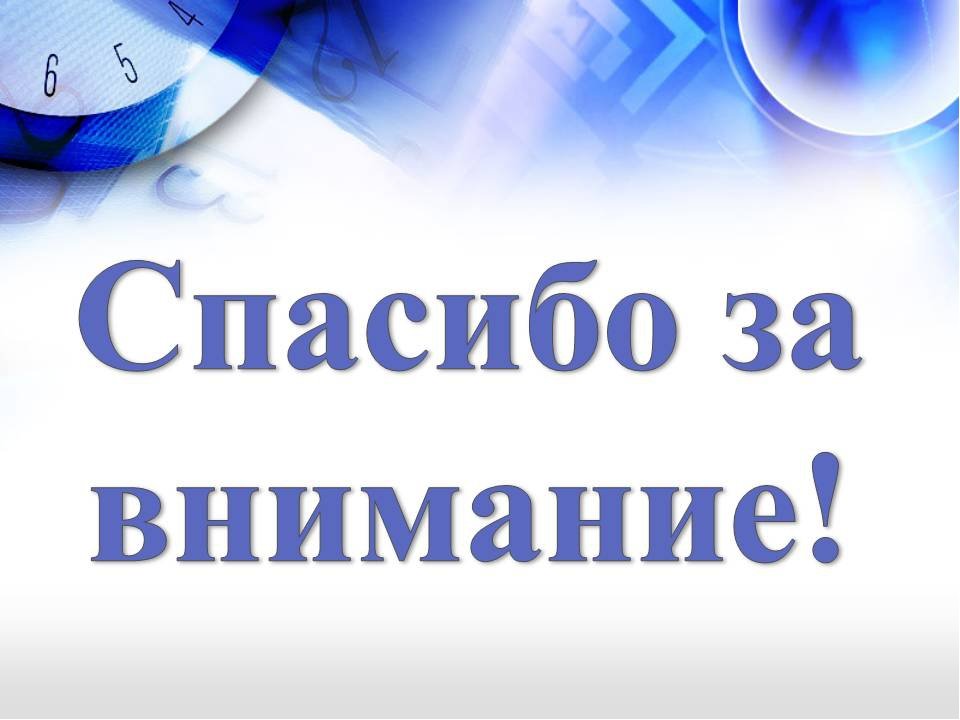